نموذج لعرض المشروعات المتأهلة على مستوى المحافظات
المبادرة الوطنية للمشروعات الخضراء الذكية
عن المشروع وفكرته
مقدم المشروع : دنيا ابراهيم السعيد الخطيب - شجرة بيتنا
اسم المشروع : شجرة بيتنا
فكرة المشروع : يقوم المشروع على زراعة الاسطح من خلال صوب ذكية تعمل بالطاقة الشمسية  بهدف الاعتماد على الطاقة النظيفة والحد من التلوث وتحسين جودة المناخ ويتم استخدام قش الارز كتربة بديلة للزراعة عليها ثم يتم اعادة تدويرها وتحويلها الي كمبوست نباتي يتم بيعه كما يتم تزويد الصوب بلوحات طاقة شمسية وذلك لامدادها بالكهرباء التي تحتاجها لتشغيل السنسورات وطرمبات المياه واجهزة الاستشعار، دون الحاجة الي الاعتماد علي مصدر كهرباء خارجي ، ويعتمد المشروع على التكنولوجيا في إدارة الصوب الزراعية باستخدام انترنت الاشياء في نظام الري والمتابعة وتطبيق الهاتف المحمول في متابعة الاسطح واستخدام صور الاقمار الصناعية والاستشعار عن بعد في مراقبة جودة المحاصيل المزروعة
الفئة المستفيدة من المشروع : يستهدف المشروع استغلال الاسطح في المناطق المعدمة والاكثر احتياجًا وتشغيل العديد من ربات البيوت والأسر التي تحتاج إلى مصدر دخل في رعاية النباتات 
الميزة التنافسية للمشروع :فكرة المشروع قابلة للتكرار والتوسع دون الحاجة لإجراء تعديلات كثيرة حيث أنها تتماشى مع زراعة أي سطح مثل الشركات والمستشفيات والمصانع ومراكز الشباب لتكون اماكن للترفيه واسطح منتجة تدر دخلًا مع امكانية زراعة كافة أنواع المحاصيل مثل الطماطم - الأعشاب الطبية - والنباتات العطرية - فلفل - بامية - باذنجان - فواكه مثل الفراولة
المشروع لا يحتاج إلى رأس مال ضخم ويعتمد على عناصر متوفرة مثل استخدام بالات قش الأرز في الزراعة وهي وسيلة رخيصة ومتناولة وذلك يخفض من تكلفة الزراعة و يزيد من الانتاجية
أثر المشروع وتطبيقاته
الأثر الاجتماعي والبيئي للمشروع:
يتم استغلال الاسطح في المناطق المعدمة والاكثر احتياجًا وتشغيل العديد من ربات البيوت في رعاية النباتات والحصاد والتعبيئة والتغليف وتدوير المنتجات، السطح الواحد يوفر اكثر من 5 فرص عمل بطريقة مباشرة وغير مباشرة. يصل دخل الاسرة من السطح الي 25,000 ويعتبر ذلك زيادة في الدخل بنسبة 70%. 
بطريقة غير مباشرة يعمل ذلك علي رفع القوة الشرائية للاسر وتشغيل العديد من المشروعات الاخري،  كما تم ملاحظة زيادة عدد الاطفال الملتحقين بالمدرسة في الاسر التي انضمت للمشروع وذلك بسبب زيادة الدخل. لوحظ انخفاض نسبة العنف المنزلي والمناوشات بين الشباب في الشوارع نتيجة توافر فرص عمل لهم. 
يبلغ انتاج السطح الواحد حوالي 8 طن من محاصيل مثل الطماطم والخضراوات، يساعد ذلك علي توفير هذه المحاصيل في السوق وتقليل عبء شراء كميات كبيرة من المحاصيل من الخارج، بالاضافة الي ان بعض الاسطح تتم زراعتها بالكامل بطريقة عضوية - خاصة النباتات الطبية والعطرية- ويتم تصدير تلك المحاصيل الي الخارج مما يساعد في توفير عملة اجنبية. 
يتم قياس الاثر البيئي من تحسن الصحة العامة للاسر نتيجة تحسن جودة الهواء المحيط، بالاضافة الي تقليل المصروفات علي اصلاحات الاسطح والكهرباء نتيجة عمل الاسطح كعازل للحرارة والرطوبة وتقليل الضوضاء نتيجة امتصاص موجات الصوت
الاعمال المنفذة والخطط المستقبلية للمشروع
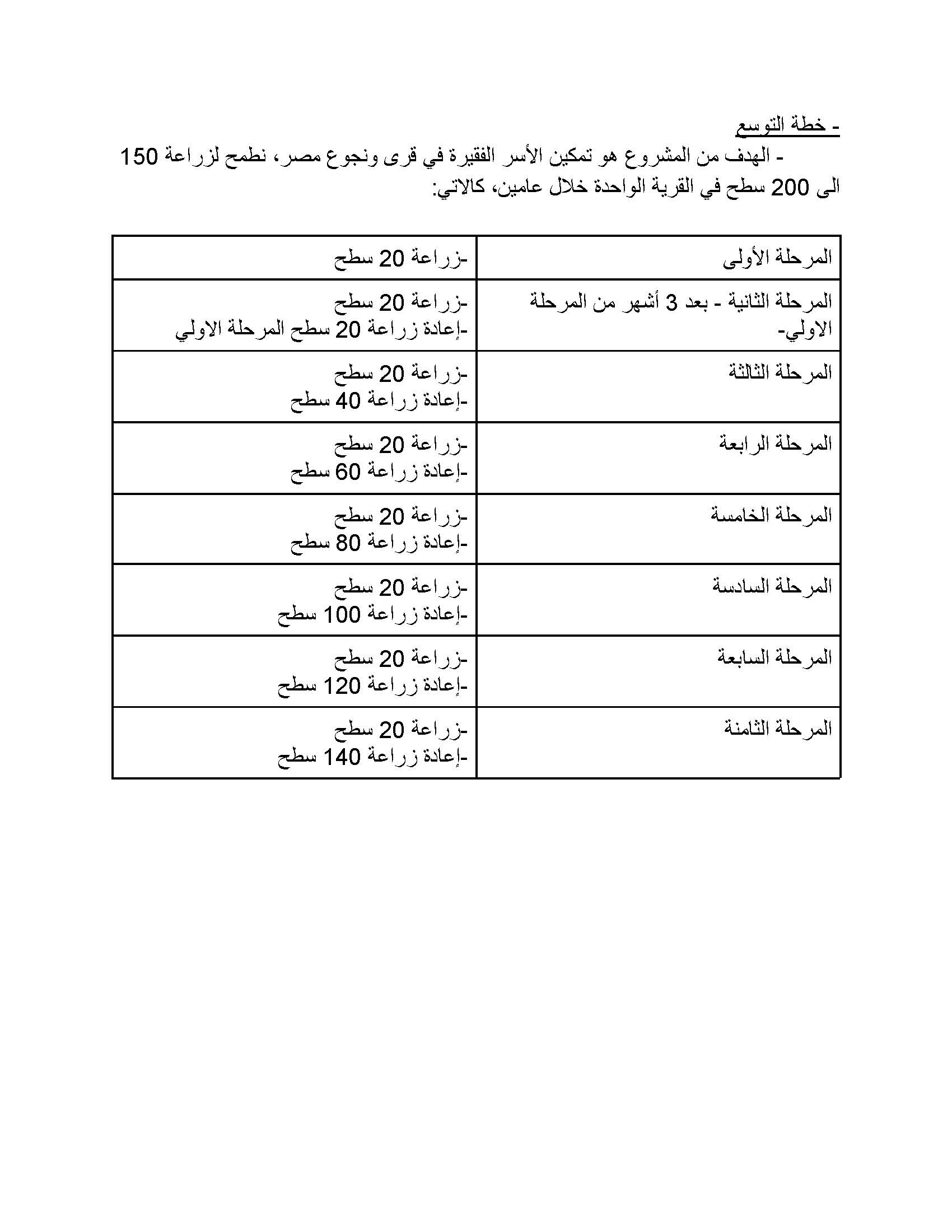